МИНИСТЕРСТВО ОБРАЗОВАНИЯРЕСПУБЛИКИ МОРДОВИЯ
Малышевой Елены Анатольевны,музыкального руководителя  
МАДОУ «Детский сад №80»
Городского округа Саранск






Представлен материал за период работы с 2020 по 2023 год
Малышева Елена Анатольевнамузыкальный руководитель  МАДОУ «Детский сад №80»
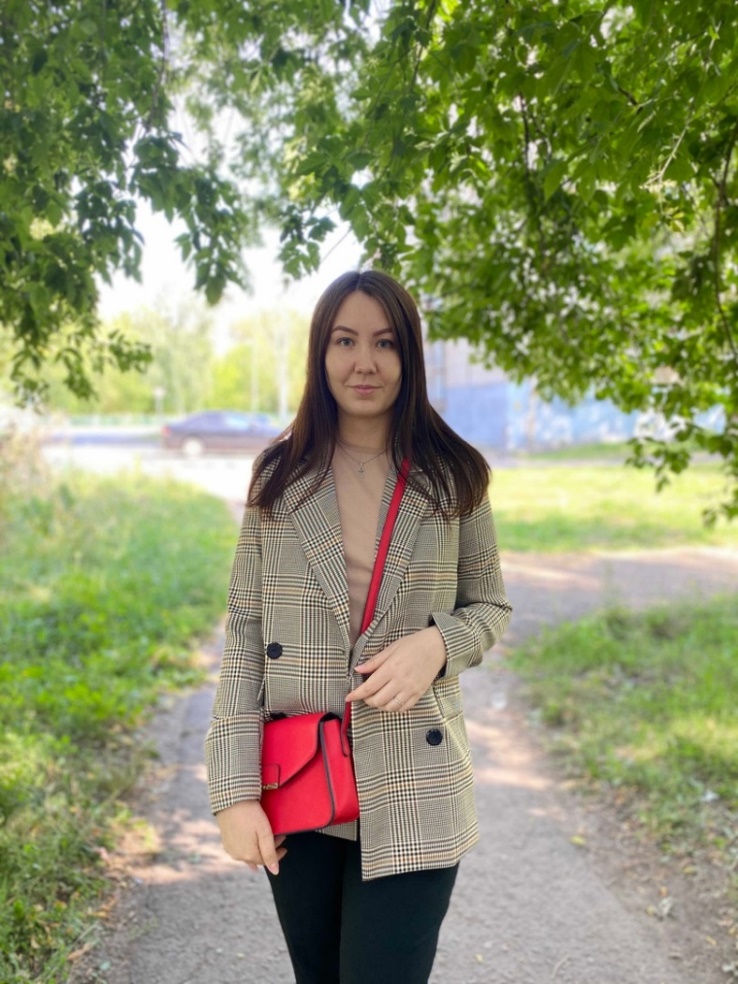 Дата  рождения:  18.06.1997г.
Профессиональное образование: высшее, МГПИ (ныне МГПУ) им. М. Е. Евсевьева
Специальность: магистр. Педагогическое образование Диплом № 101324 0355451
Дата выдачи: 8 февраля 2023г.
Общий трудовой стаж: 2 года
Стаж педагогической работы: 2 года (по специальности)
Наличие квалификационной категории: -
Дата последней  аттестации: -
ОРГАНИЗАЦИЯ ПАРТНЕРСКОГО ВЗАИМОДЕЙСТВИЯ С РОДИТЕЛЯМИ ДЛЯ РЕШЕНИЯ ВОСПИТАТЕЛЬНЫХ И ОБРАЗОВАТЕЛЬНЫХ ЗАДАЧ
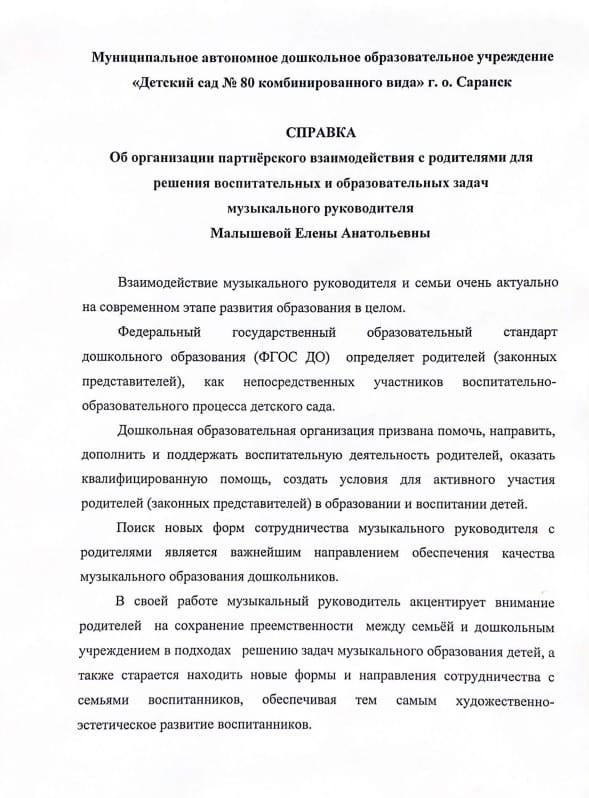 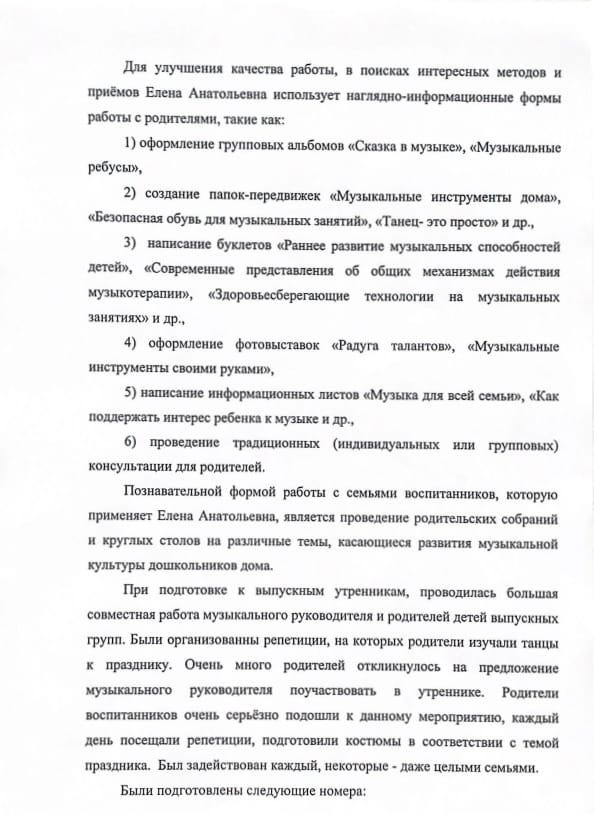 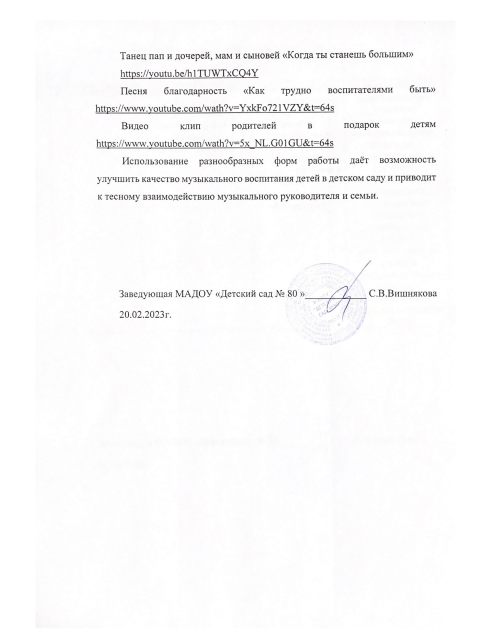 УЧАСТИЕ В ИННОВАЦИОННОЙ (ЭКСПЕРИМЕНТАЛЬНОЙ) ДЕЯТЕЛЬНОСТИ
Уровень образовательной организации
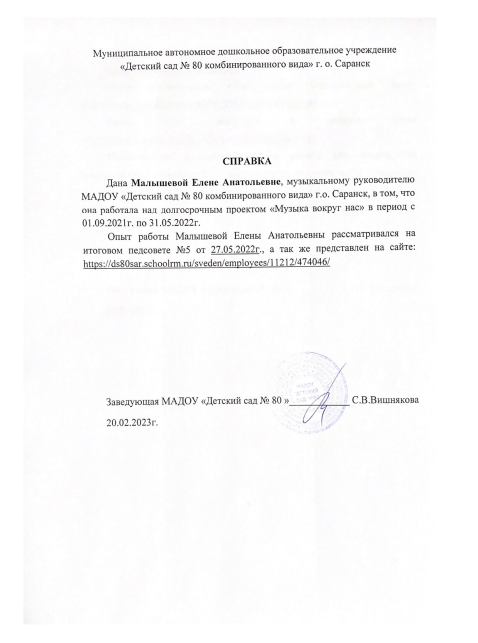 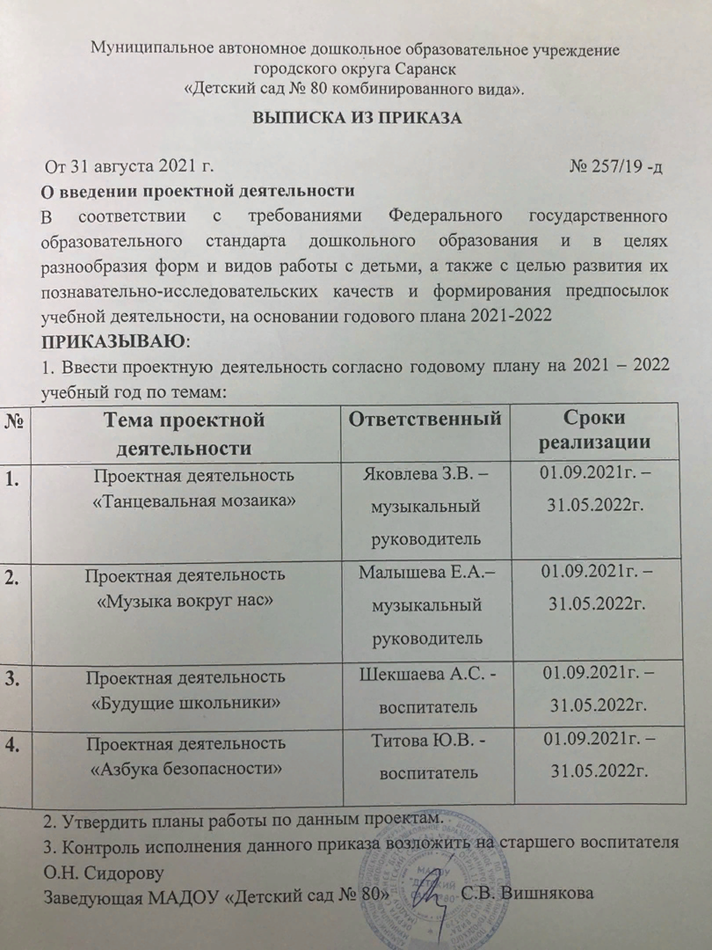 РЕЗУЛЬТАТЫ УЧАСТИЯ ВОСПИТАННИКОВ В: КОНКУРСАХ; ВЫСТАВКАХ; ТУРНИРАХ; СОРЕВНОВАНИЯХ; АКЦИЯХ; ФЕСТИВАЛЯХ.
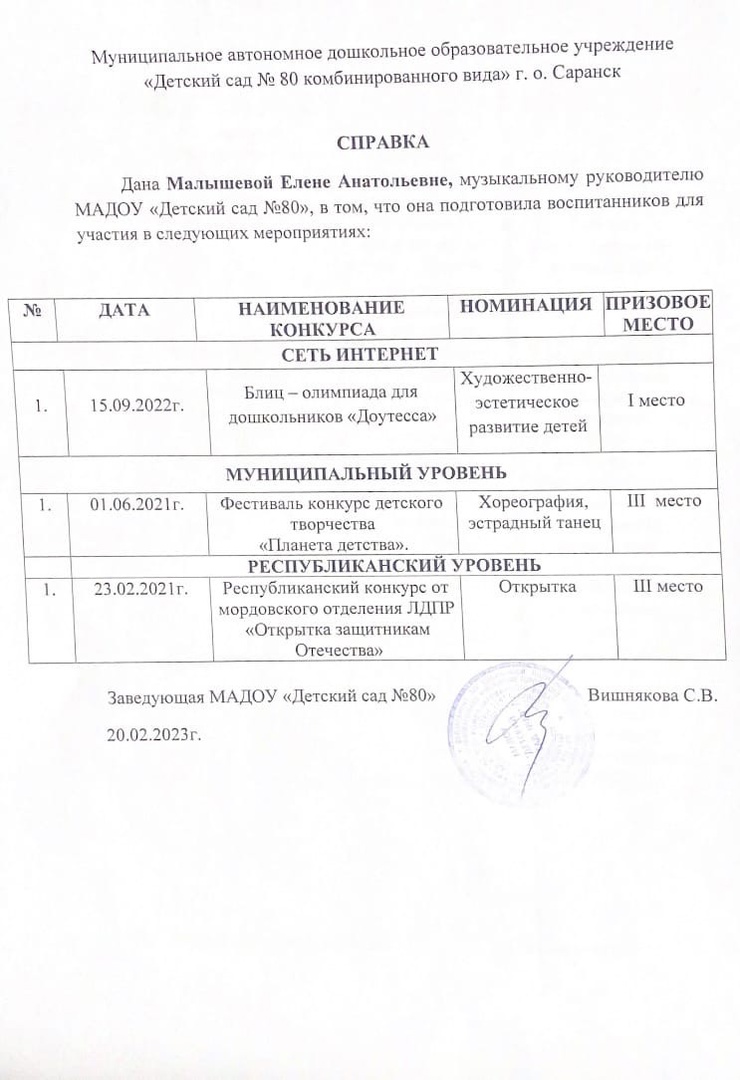 .
Победы и призовые места в заочных/ дистанционных мероприятиях в сети «Интернет»
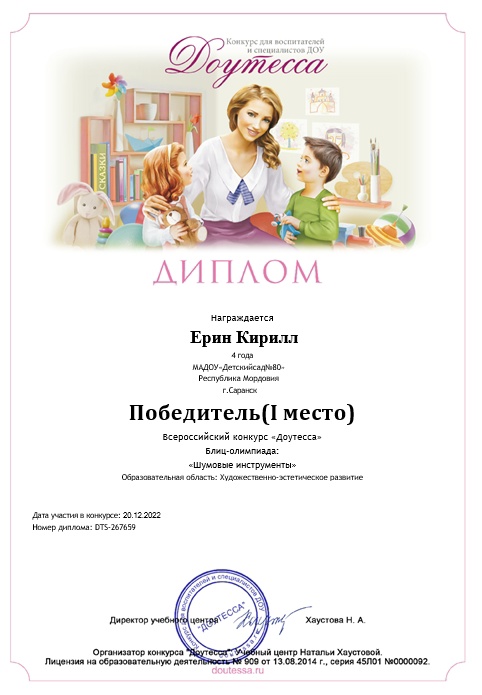 Победы и призовые места в очных муниципальных мероприятиях
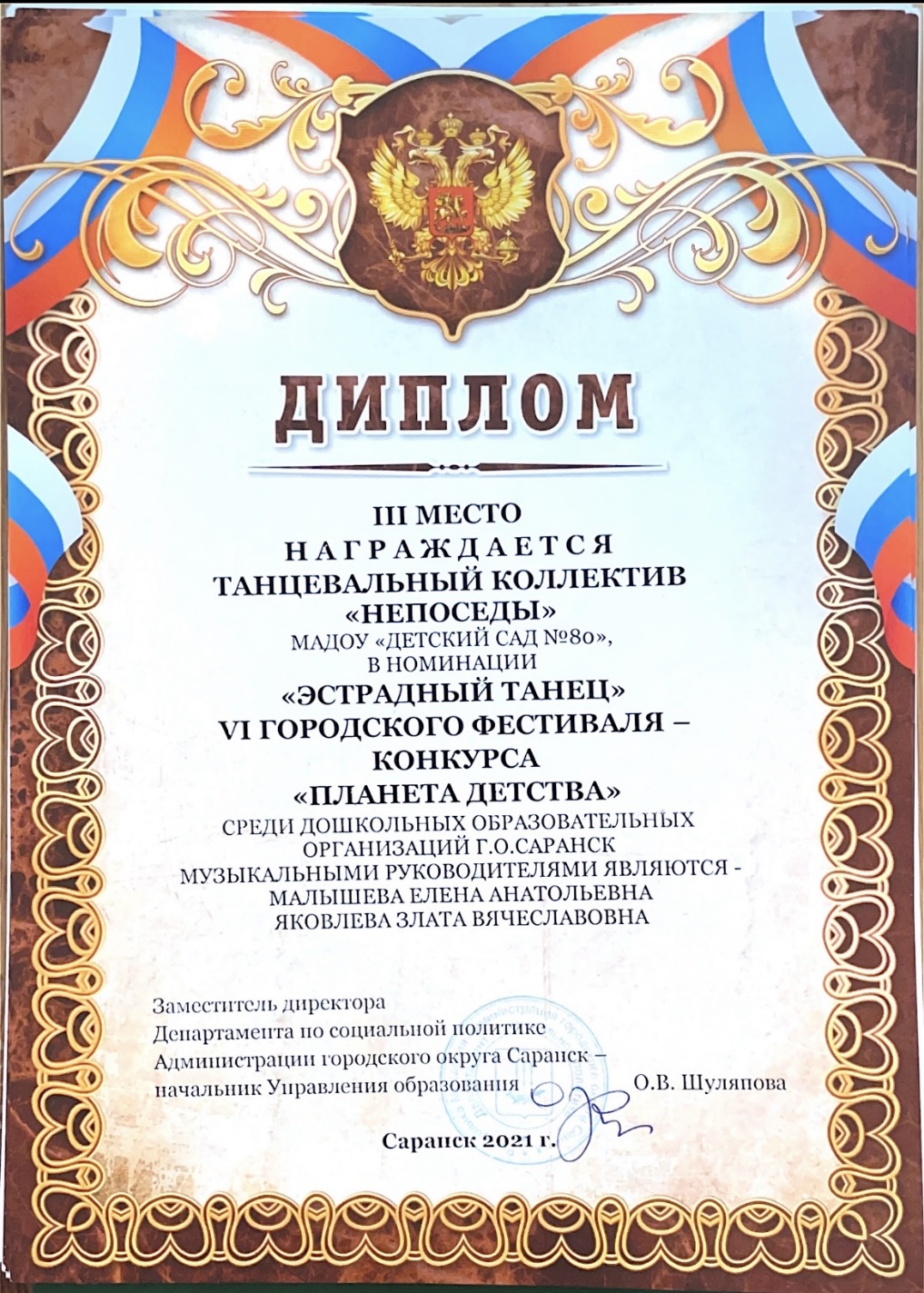 Победы и призовые места в очных республиканских мероприятиях
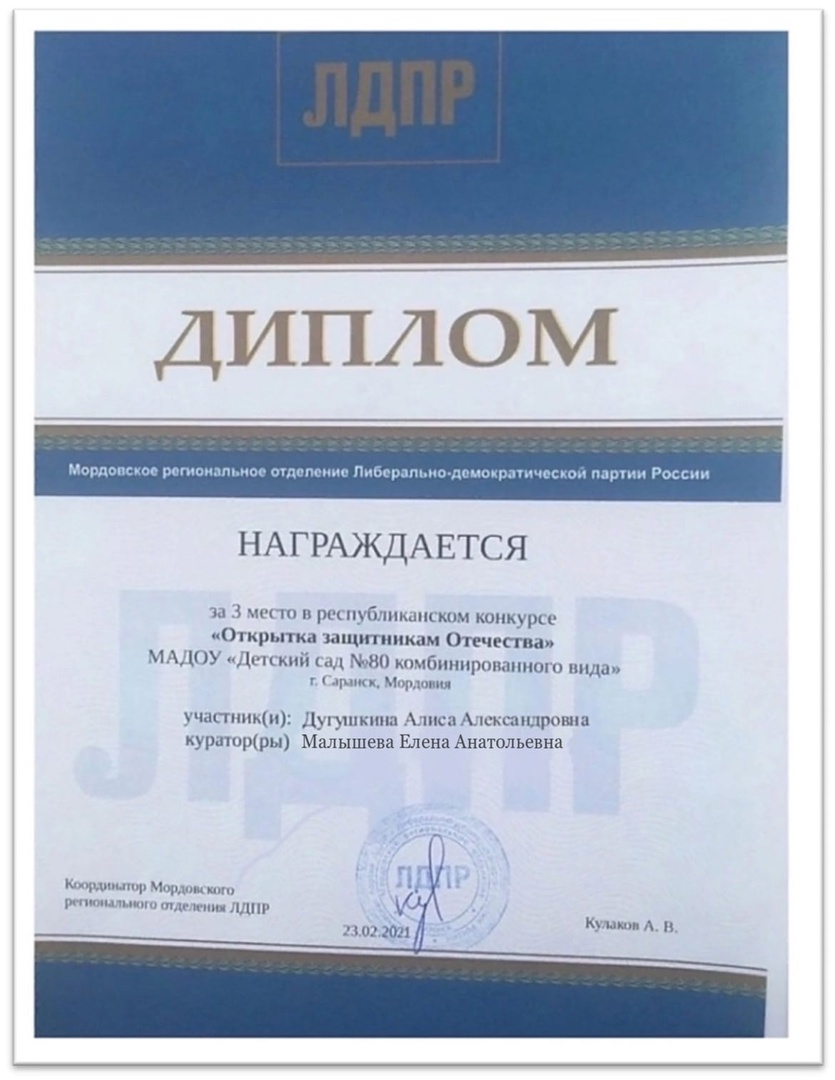 НАЛИЧИЕ ПУБЛИКАЦИЙ
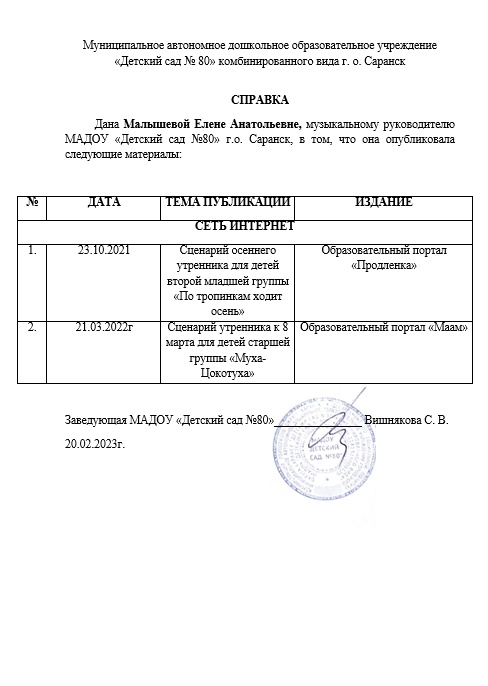 В сети Интернет
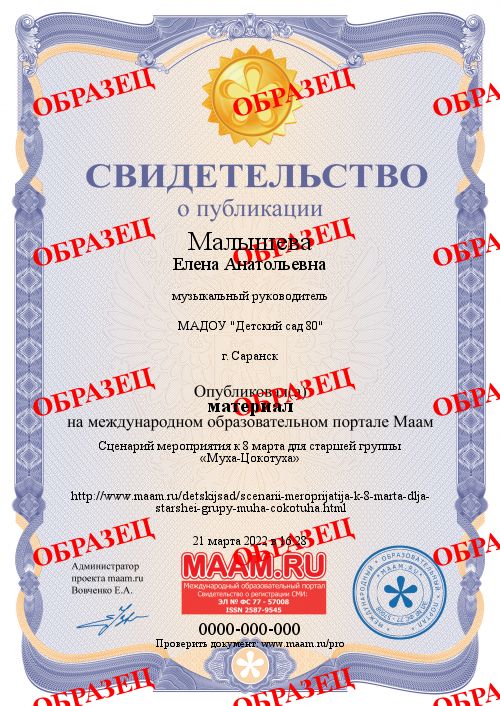 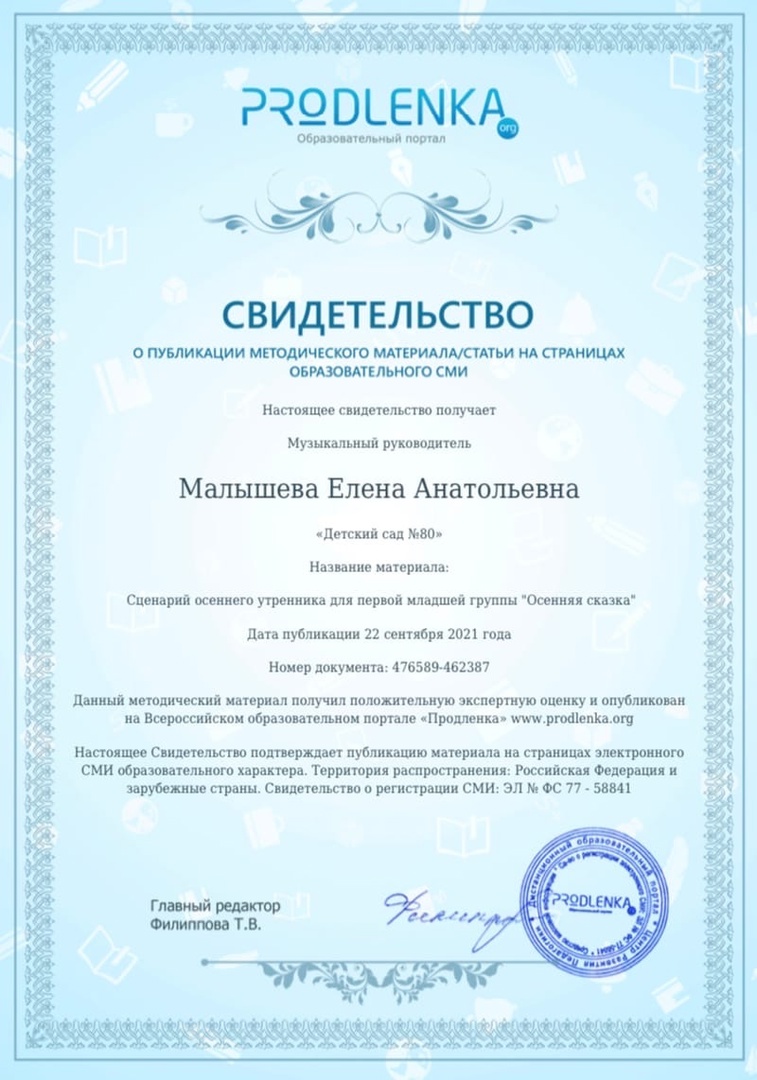 ВЫСТУПЛЕНИЯ НА ЗАСЕДАНИЯХ МЕТОДИЧЕСКИХ СОВЕТОВ, НАУЧНО – ПРАКТИЧЕСКИХ КОНФЕРЕНЦИЯХ, ПЕДАГОГИЧЕСКИХ ЧТЕНИЯХ, СЕМИНАРАХ, СЕКЦИЯХ, ФОРУМАХ, РАДИОПЕРЕДАЧАХ (ОЧНО).
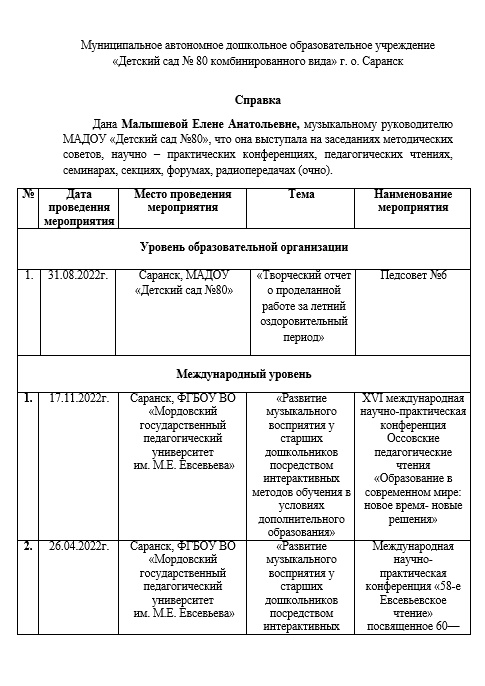 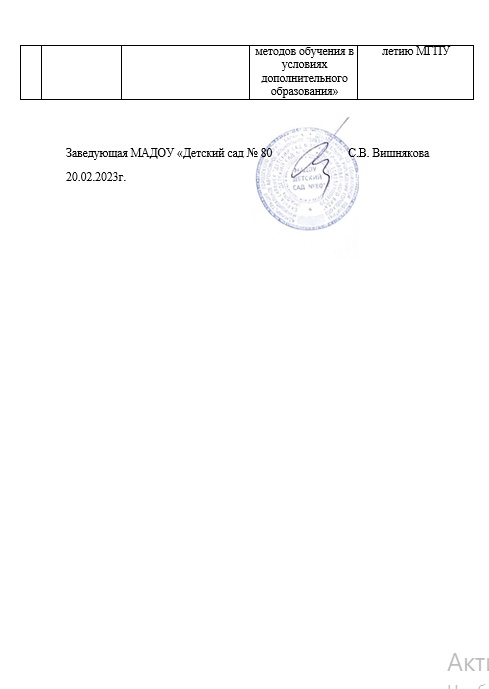 Уровень образовательной организации
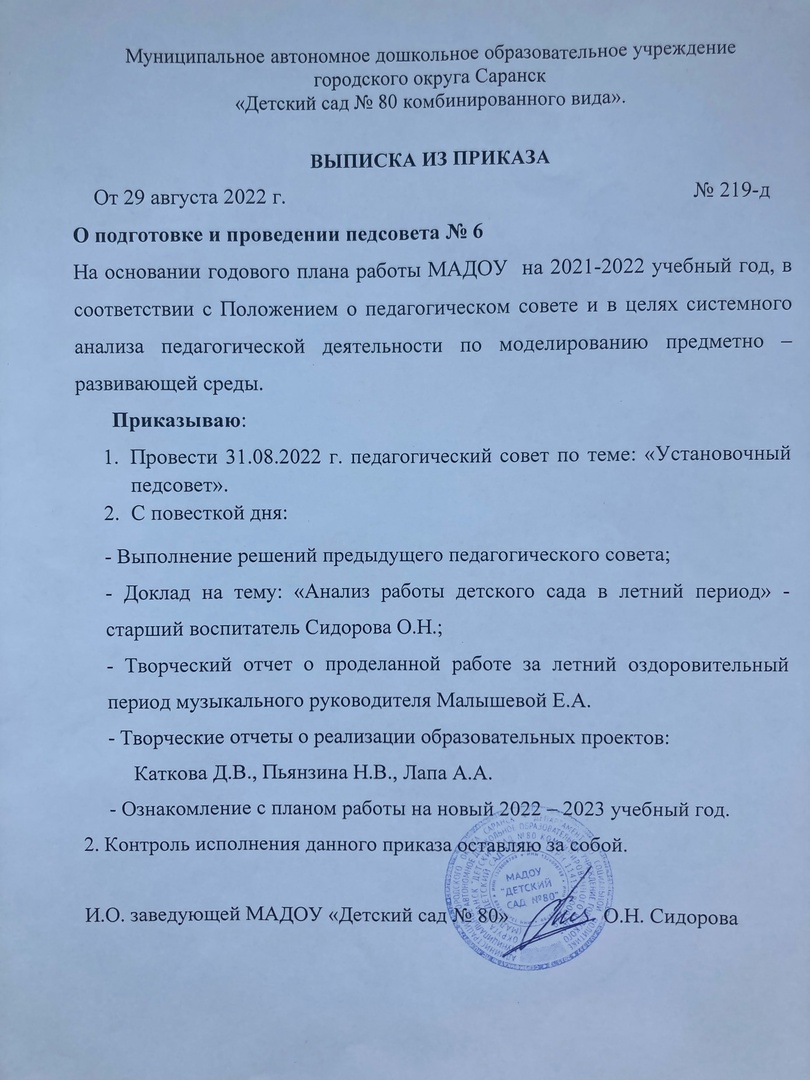 Международный уровень
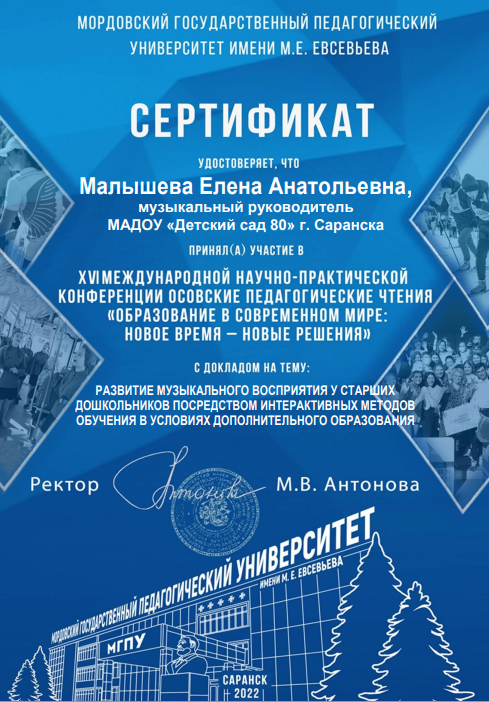 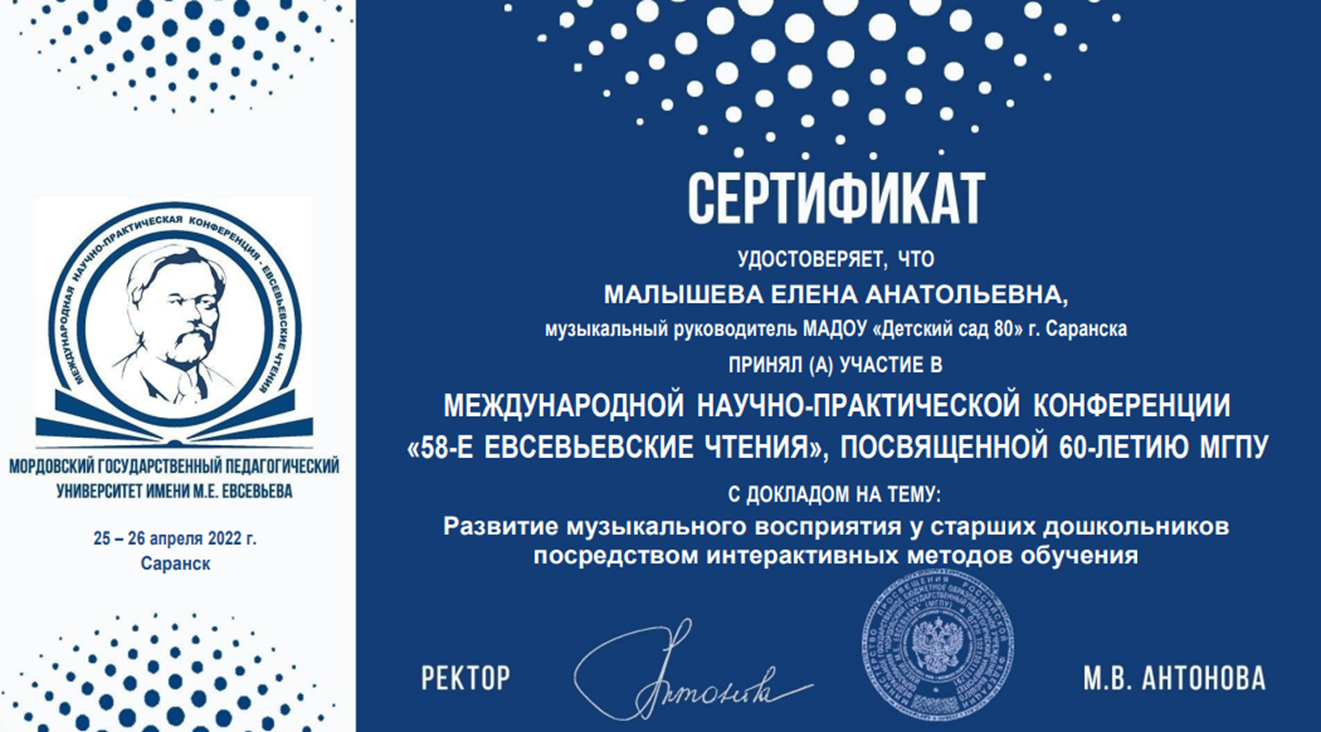 ПРОВЕДЕНИЕ ОТКРЫТЫХ ЗАНЯТИЙ, МАСТЕР – КЛАССОВ, МЕРОПРИЯТИЙ
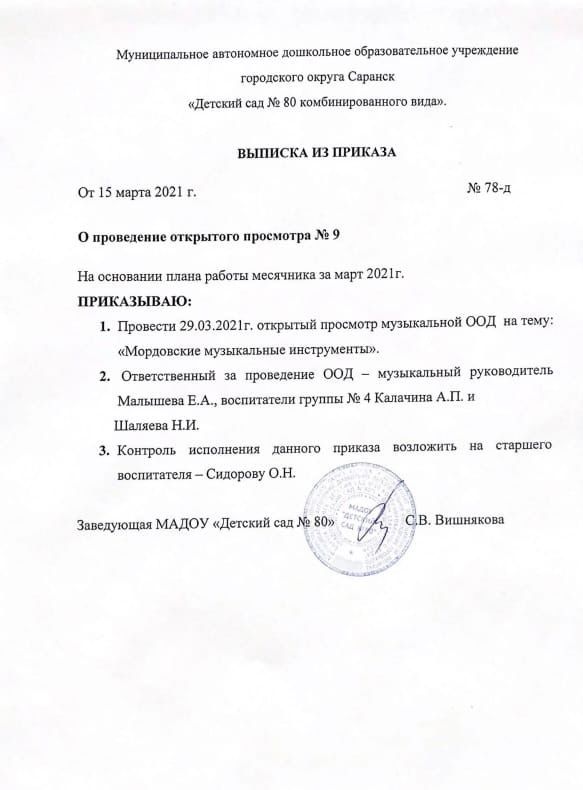 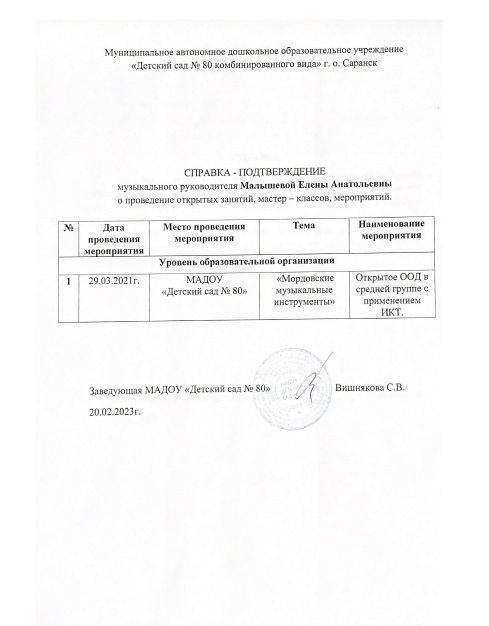 ОБЩЕСТВЕННО – ПЕДАГОГИЧЕСКАЯ АКТИВНОСТЬ ПЕДАГОГА: УЧАСТИЕ В КОМИССИЯХ, ПЕДАГОГИЧЕСКИХ СООБЩЕСТВАХ, В ЖЮРИ КОНКУРСОВ.
На муниципальном уровне
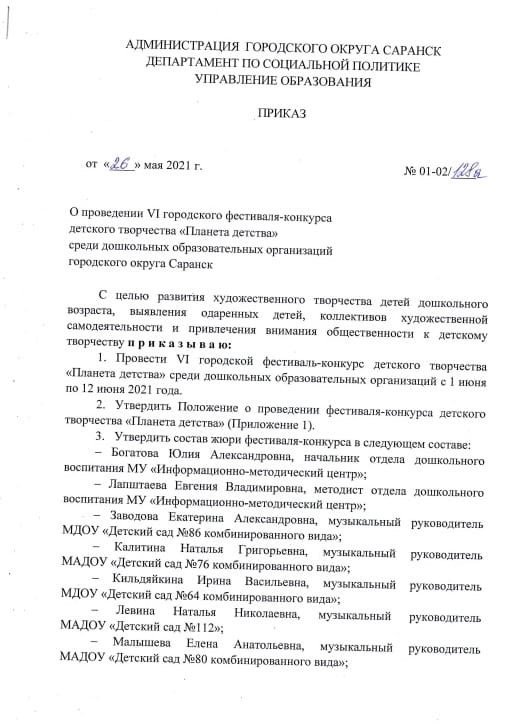 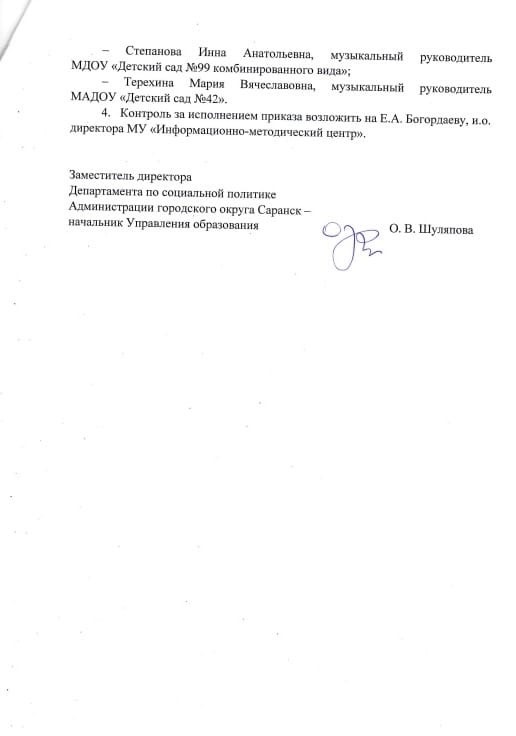 РЕАЛИЗАЦИЯ РЕГИОНАЛЬНОГО КОМПОНЕНТА В ОБРАЗОВАТЕЛЬНОМ ПРОЦЕССЕ
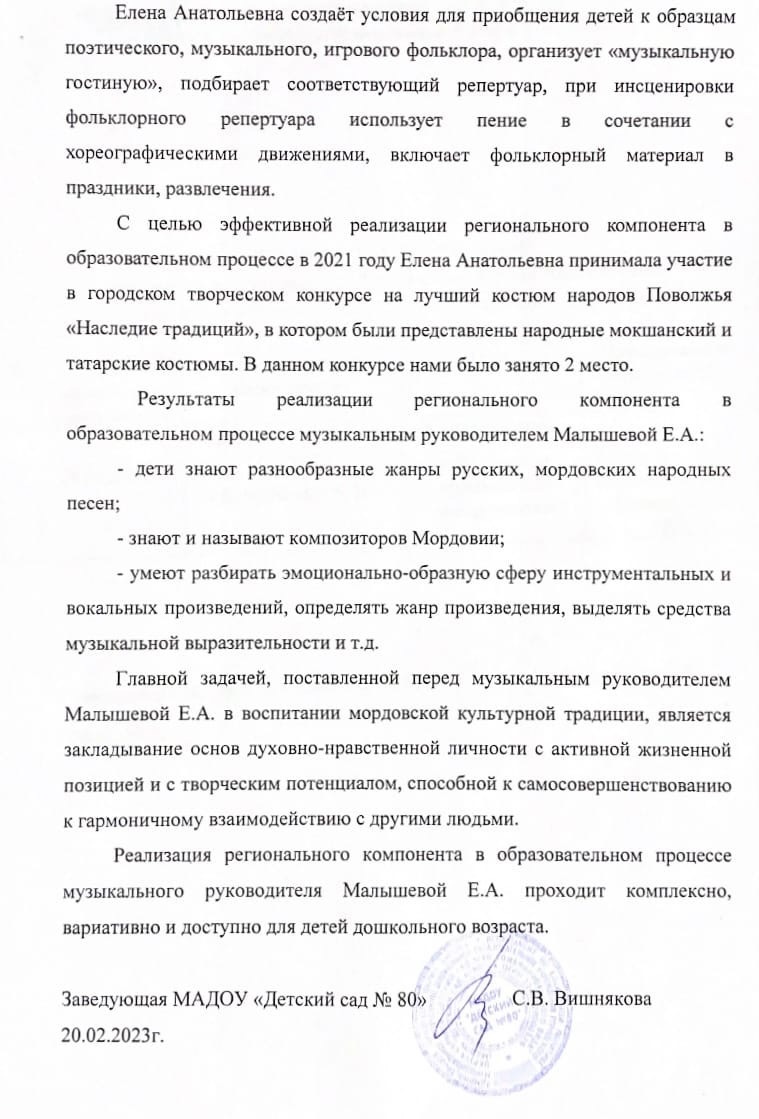 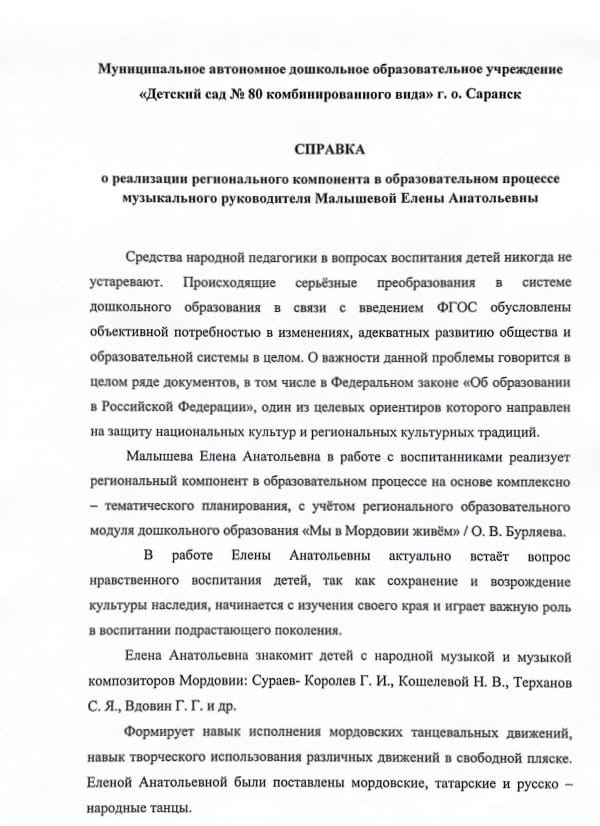 УЧАСТИЕ ПЕДАГОГА В ПРОФЕССИОНАЛЬНЫХ КОНКУРСАХ
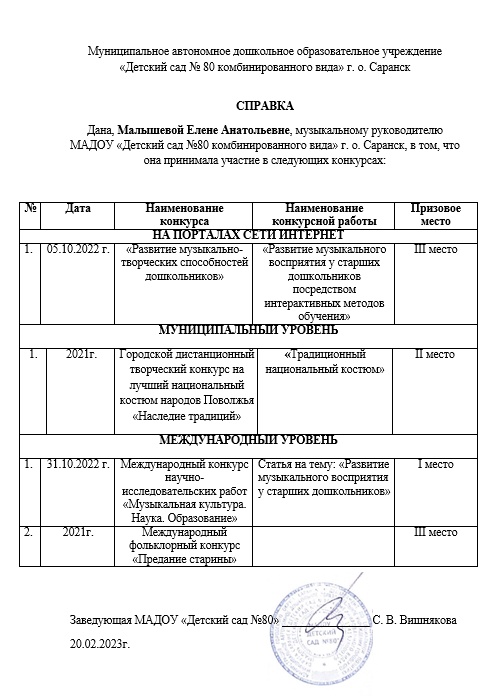 На порталах сети интернет
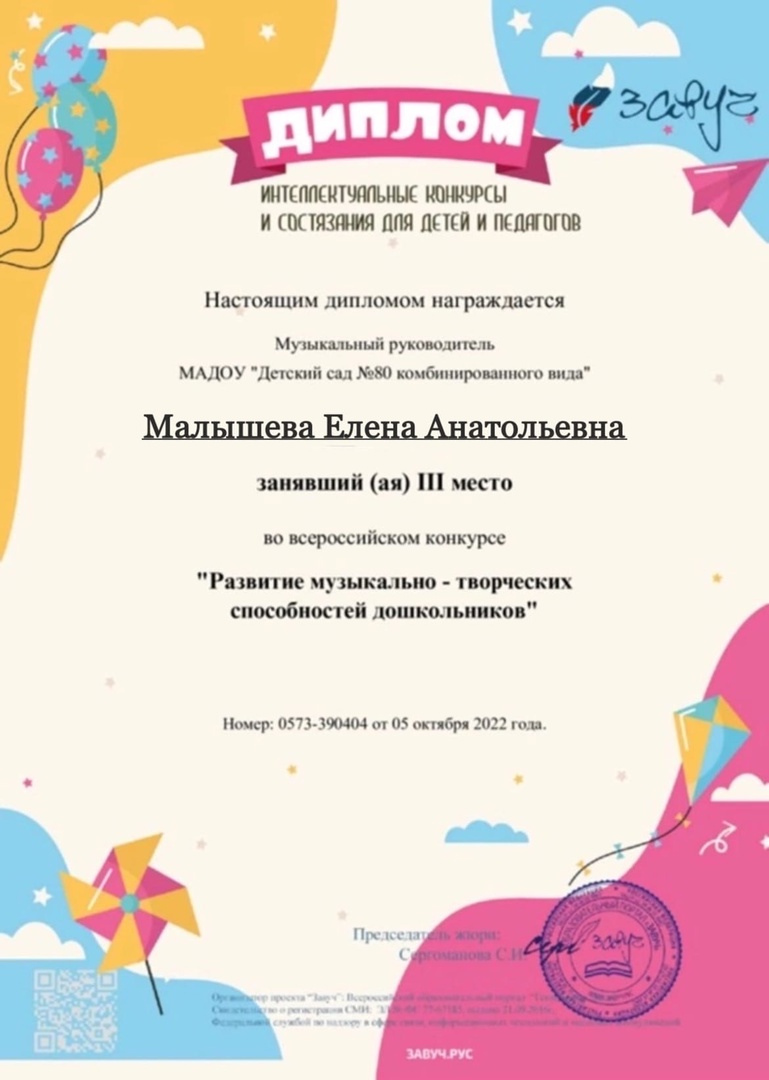 Муниципальный уровень
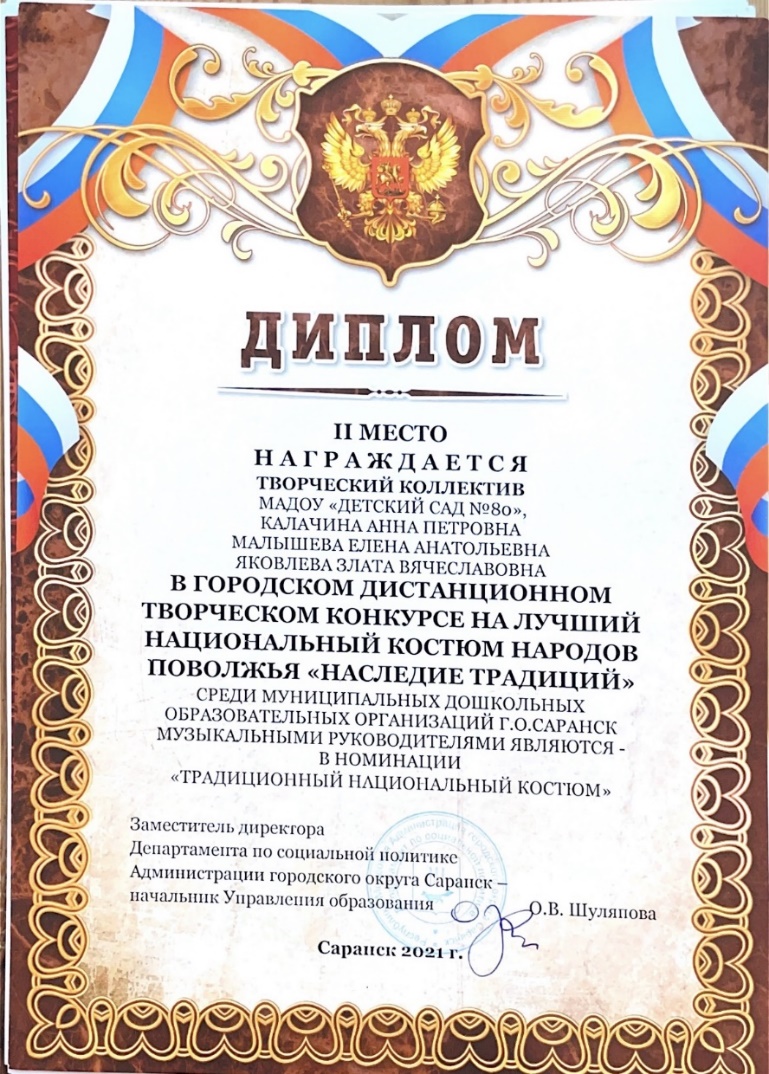 Призовые места - Международный уровень
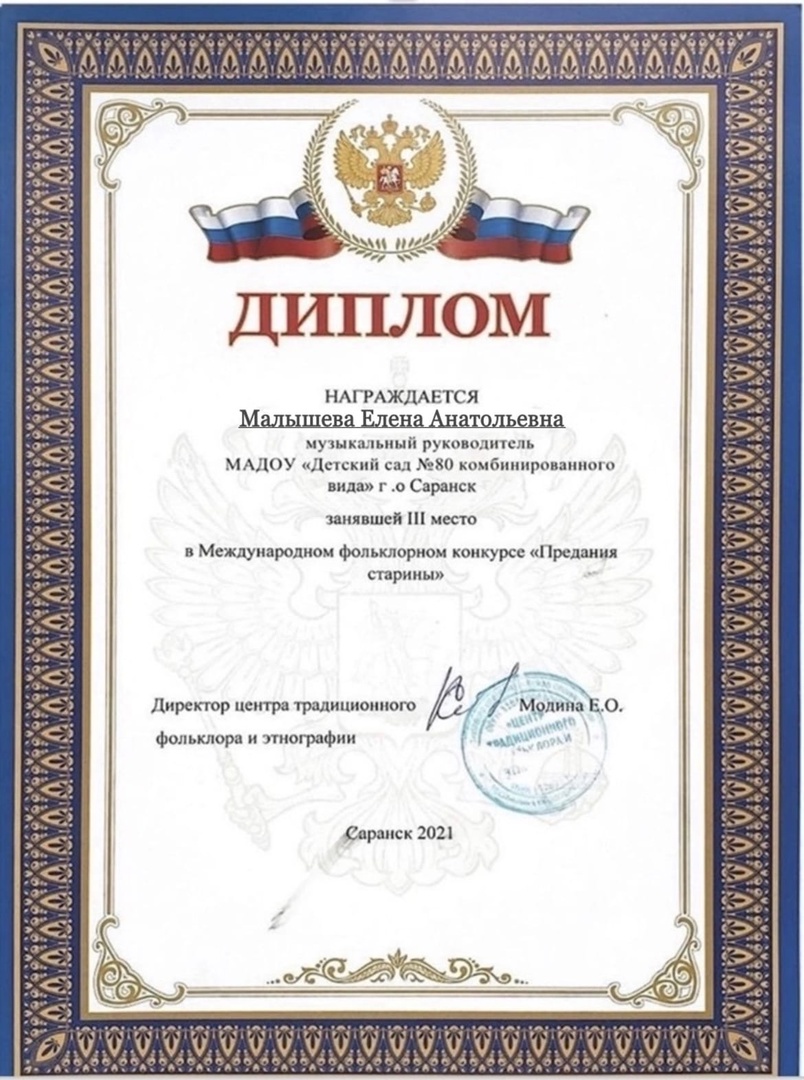 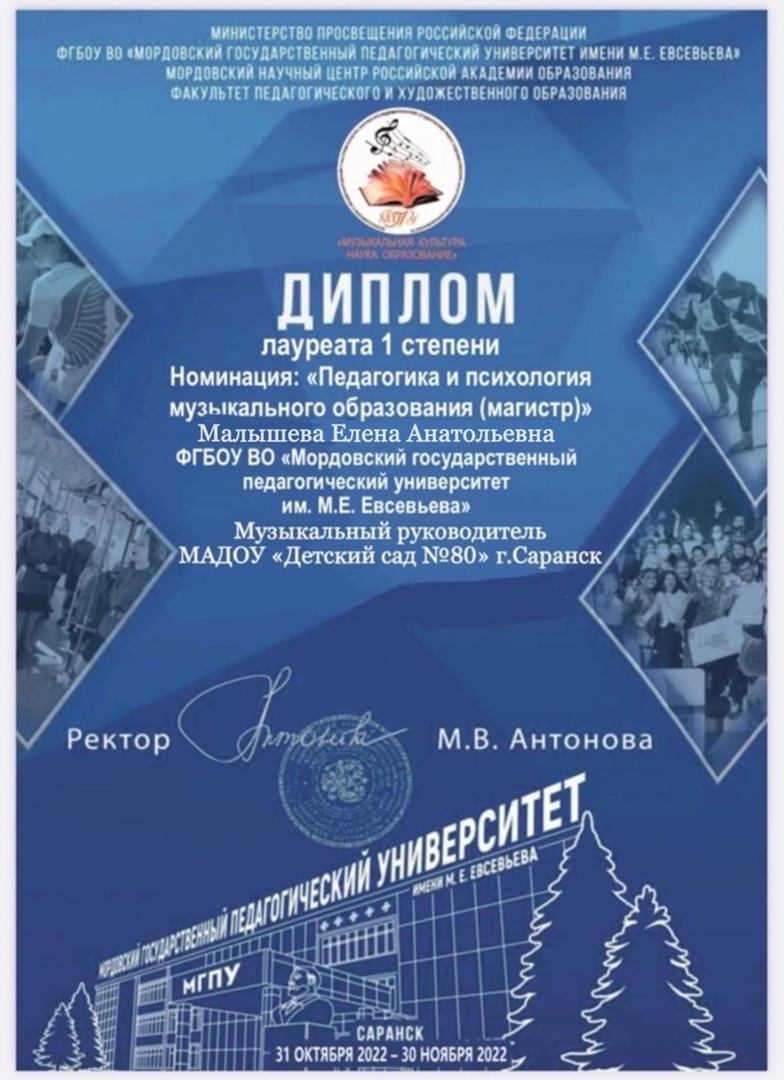 НАГРАДЫ И ПООЩРЕНИЯ
С различных сайтов и порталов сети Интернет
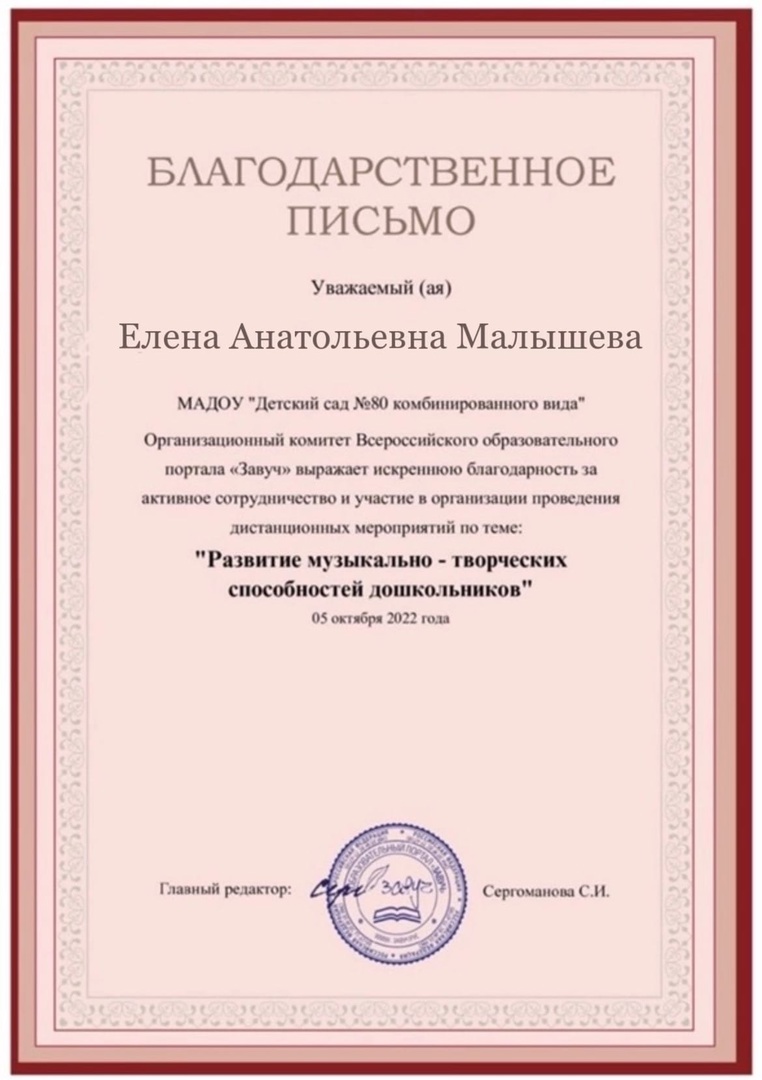 Муниципальный уровень
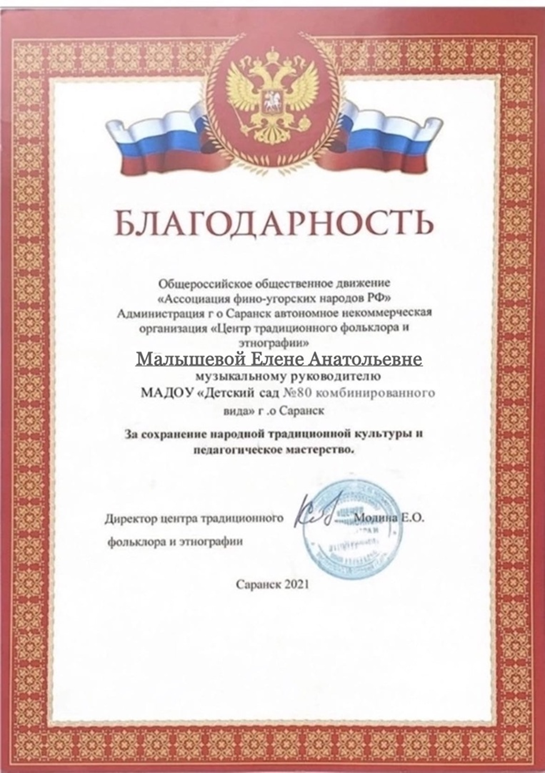 Российский уровень
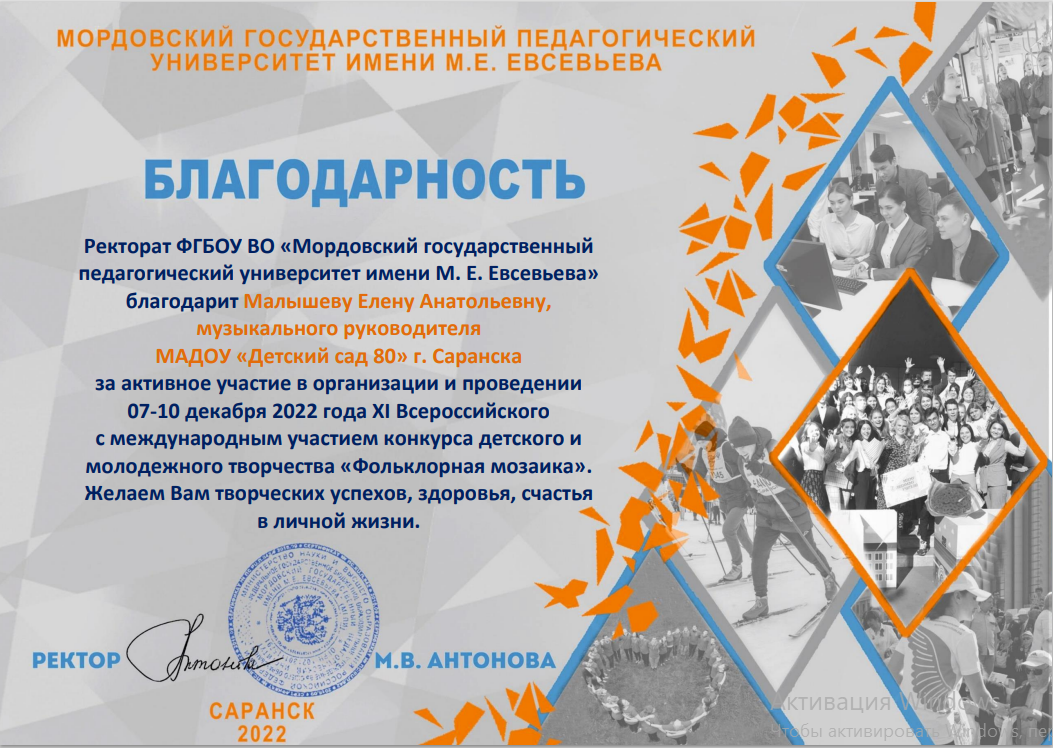 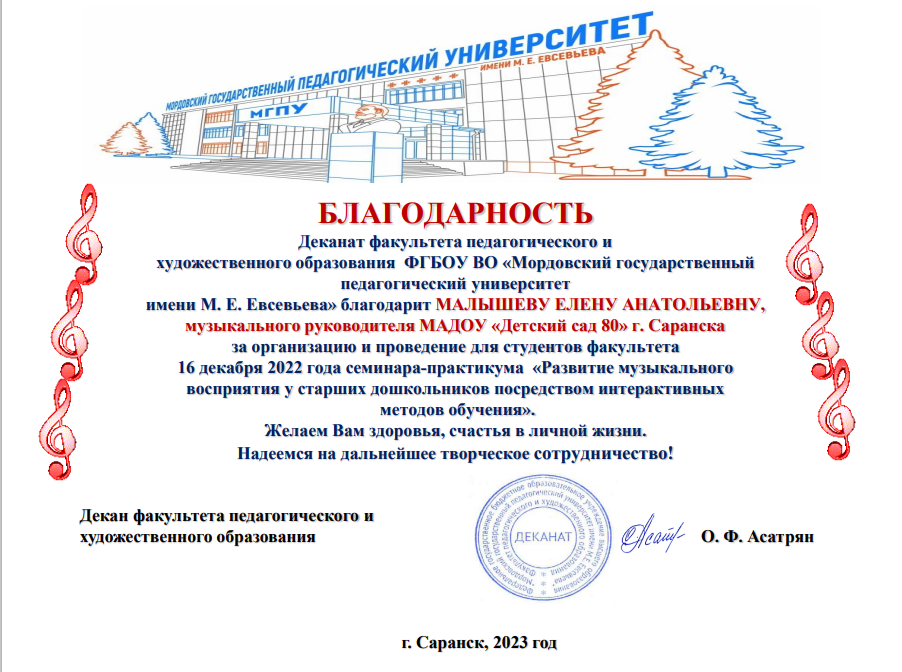